SEP: RAZONAMIENTO LÓGICO MATEMATICO
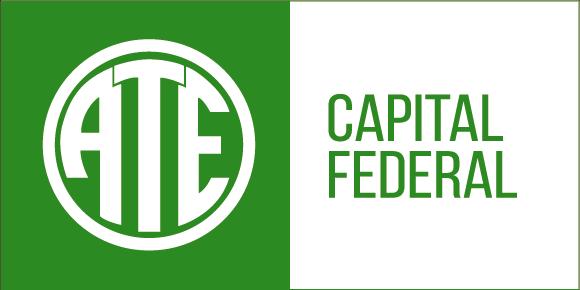 COSAS IMPORTANTES A TENER EN CUENTA…
1.- LEER BIEN LOS ENUNCIADOS PRESTANDO ATENCION A LAS PREGUNTAS QUE NOS REALIZAN.
2.- LEER BIEN LOS ENUNCIADOS CON TRANQUILIDAD Y PACIENCIA. SI ES NECESARIO RELEER LAS VECES QUE CONSIDEREN.
3.- LEER BIEN LOS ENUNCIADOS. ESTAR ANTENTXS TANTO A LAS INCOGNITAS PLANTEADAS COMO A LAS OPCIONES DE RESPUESTA.

Y POR ÚLTIMO…..
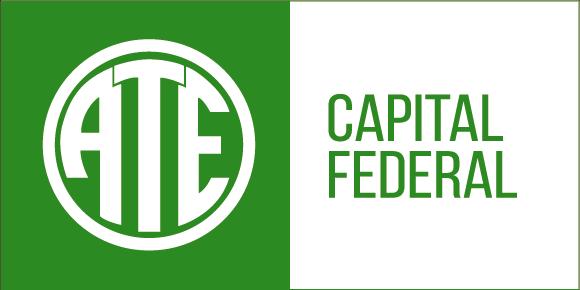 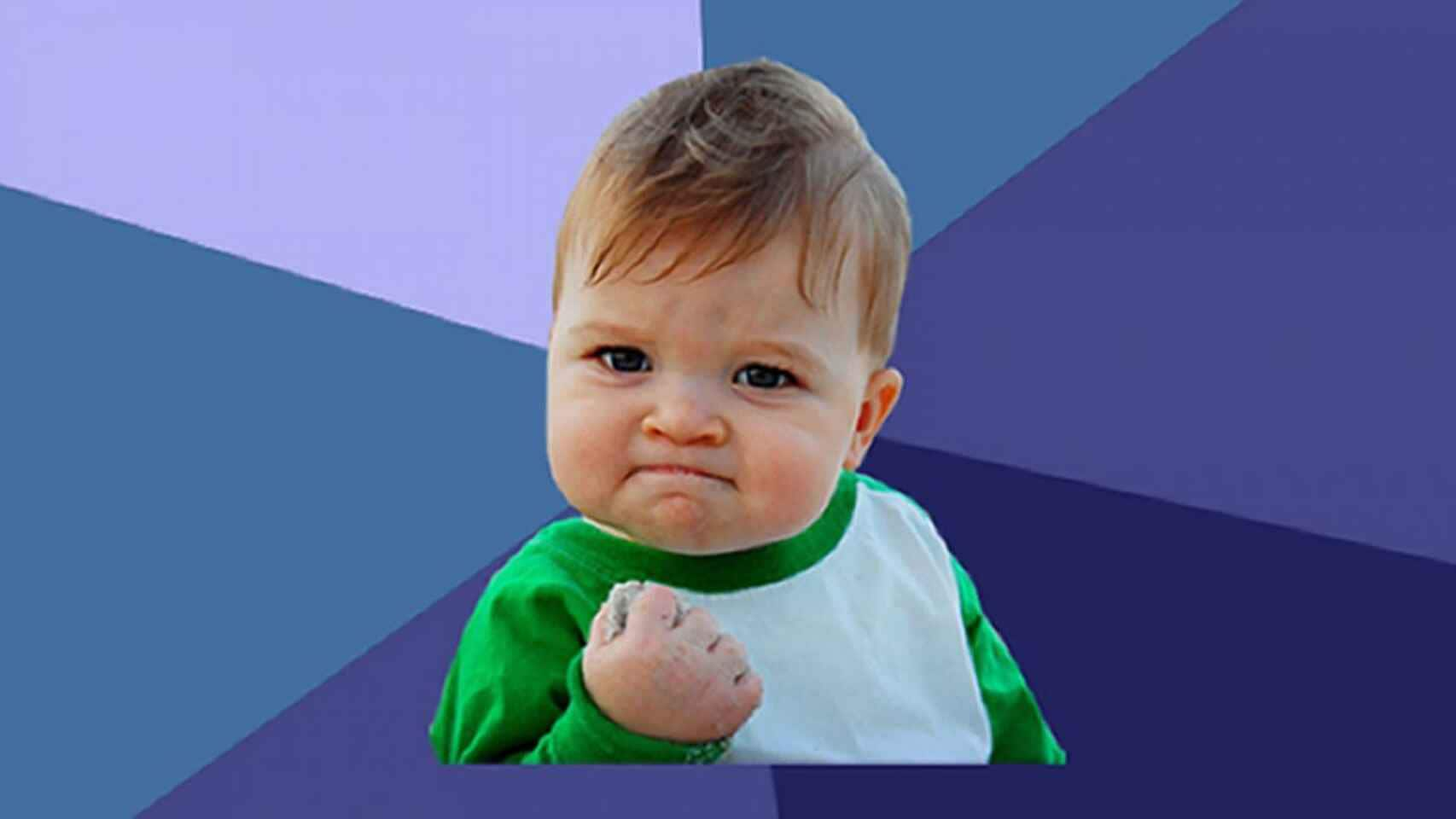 ¡¡¡¡ LEER BIEN LOS ENUNCIADOS !!!!
ACLARACION:
Los ejercicios planteados en este encuentro están basados en las experiencias de compañeras/os que ya se presentaron a rendir. Por lo tanto no son los mismos ejercicios que aparecen en la evaluación. Pueden tener enunciados parecidos, pero no son los mismos.
En esta pequeña guía de práctica vamos a estar repasando algunos ejercicios sobre los ejes temáticos que se están abordando en la evaluación.
También vamos a estar realizando ejercicios de las guías del SEP, pero con modificaciones en las incógnitas y en los números. No se confíen en que ya hicieron esos ejercicios…
No les va a quedar otra que… 

¡¡¡LEER BIEN LOS ENUNCIADOS!!!
NOCIONES BASICASMATEMÁTICAS
Ejercicios para repasar conceptos y principios básicos del razonamiento matemático
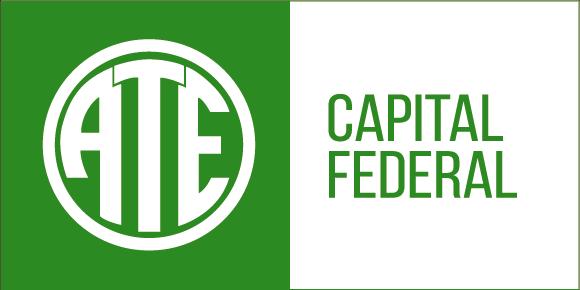 De un fondo depositado se retiran $342 y quedan $528 ¿Cuánto dinero había antes del retiro?


$870
$186
$860
$1,960
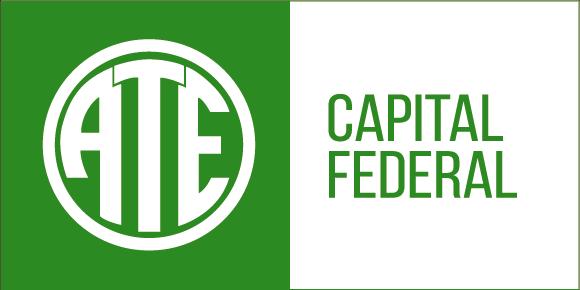 Se debe sumar lo que se retiró más lo que todavía sigue depositado,


		 $342 + $528 = $870


Teníamos en nuestro fondo $ 870.
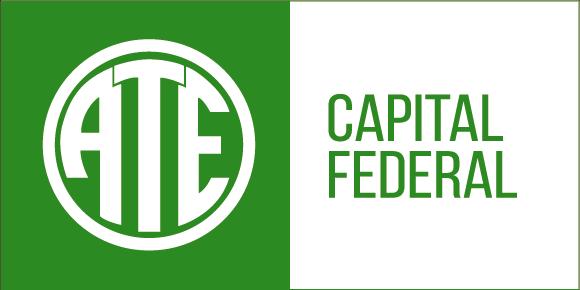 De un fondo depositado se retiran $342 y quedan $528 ¿Cuánto dinero había antes del retiro?


$870
$186
$860
$1,960
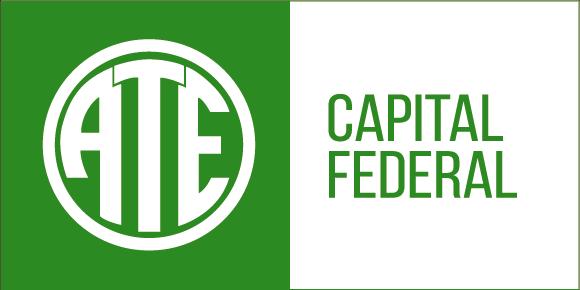 En el estacionamiento hay 6 autos, 20 motocicletas y 12 bicicletas. De las 20 motocicletas, 8 son rojas, ¿Cuántas ruedas hay en total? (sin contar las de auxilio)

A. 38
B. 76
C. 88
D. 104
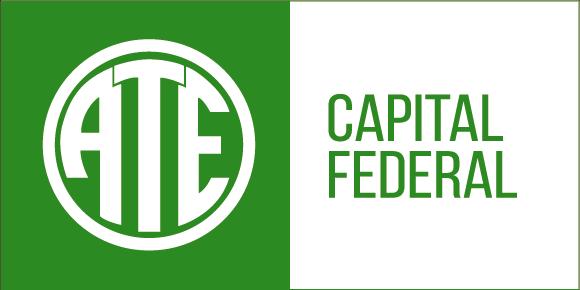 Para llegar al total de ruedas podemos sumar detallando que las motocicletas y las bicicletas tienen dos ruedas; por lo tanto si hay 32 vehículos con 2 ruedas, sumarán 64 ruedas pero por otra parte los autos tienen 4 ruedas cada uno, dichas ruedas suman 24 (6 autos x 4 ruedas); o sea, en total hay 88 ruedas.
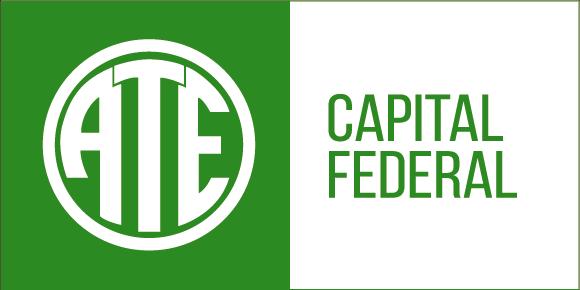 En el estacionamiento hay 6 autos, 20 motocicletas y 12 bicicletas. De las 20 motocicletas, 8 son rojas, ¿Cuántas ruedas hay en total? (sin contar las de auxilio)

A. 38
B. 76
C. 88
D. 104
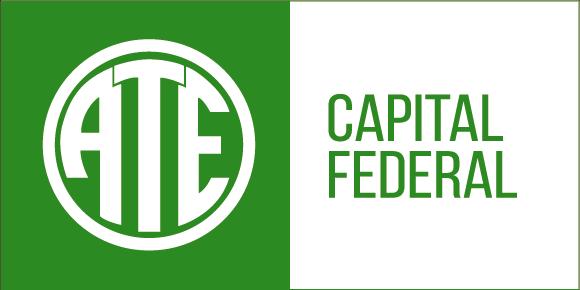 Cuál es el área total de la región de Cuyo si el área de San Juan es de 87.639 km2, la de Mendoza 150.839 km2 y la de San Luis 76.748 km2?

315.226 KM2
238.478 KM2
227.587 KM2
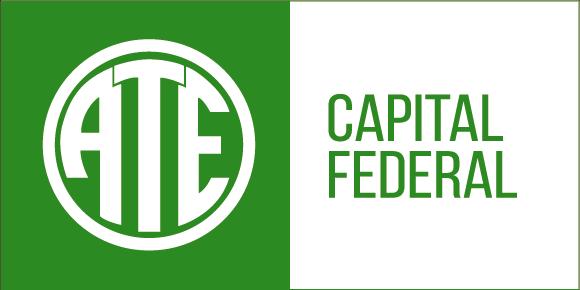 Para obtener el área de la región de Cuyo, podemos sumar las áreas de cada provincia y obtenemos un área total de 315.226 km2.
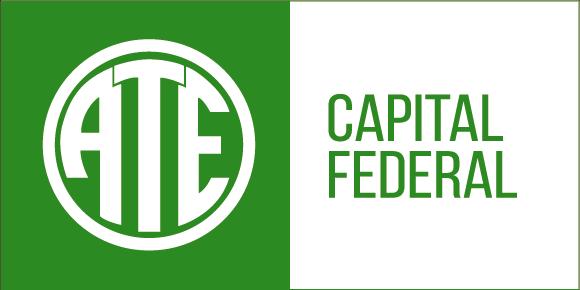 Cuál es el área total de la región de Cuyo si el área de San Juan es de 87.639 km2, la de Mendoza 150.839 km2 y la de San Luis 76.748 km2?

315.226 KM2
238.478 KM2
227.587 KM2
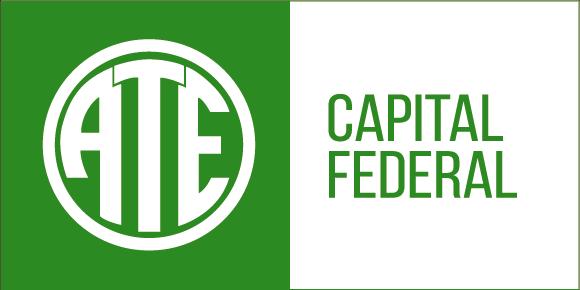 La suma de dos números es 36, si uno de ellos es 15, ¿cuál es el otro?

51
21
11
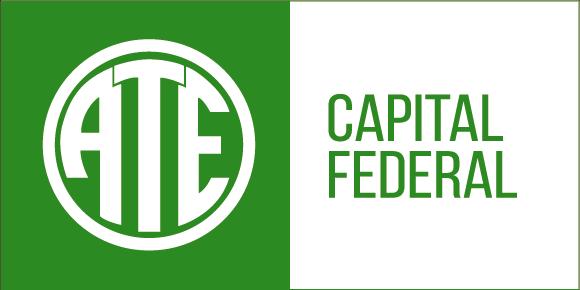 Para saber el número faltante a 36, que es el resultado de la suma, le resto 15, que es el número que conozco. 

El resultado es 21.
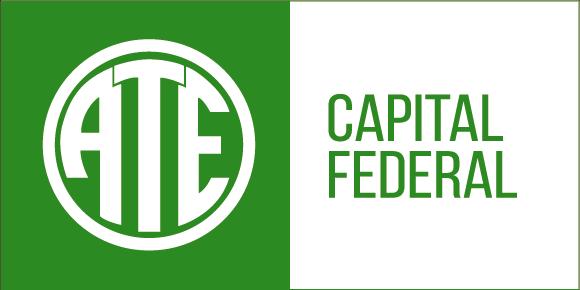 La suma de dos números es 36, si uno de ellos es 15, ¿cuál es el otro?

51
21
11
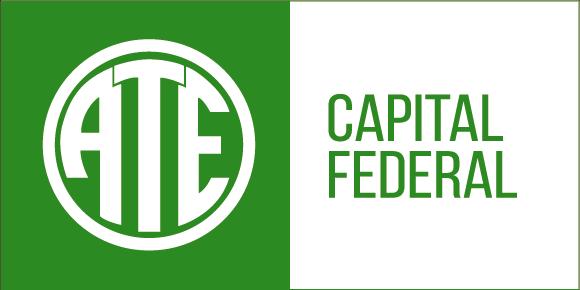 ¿Cuántas horas emplea un micro para llegar a destino,  si partió de la estación a las 9 hs. y llegó a las 17 hs?

26
8
7
6
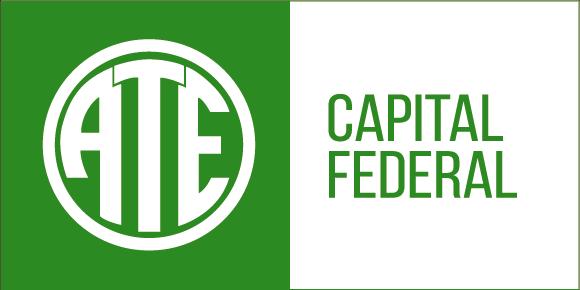 Para saber las horas que empleó en llegar, se resta al horario de llegada 17, el horario de partida 9 y nos da como resultado 8 hs.
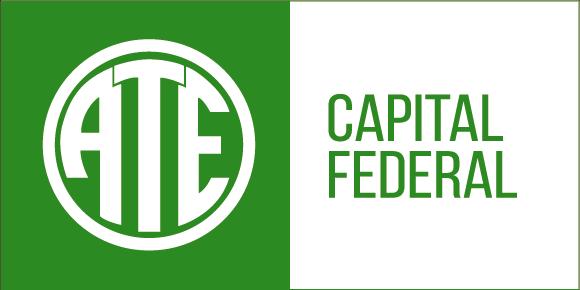 ¿Cuántas horas emplea un micro para llegar a destino,  si partió de la estación a las 9 hs. y llegó a las 17 hs?

26
8
7
6
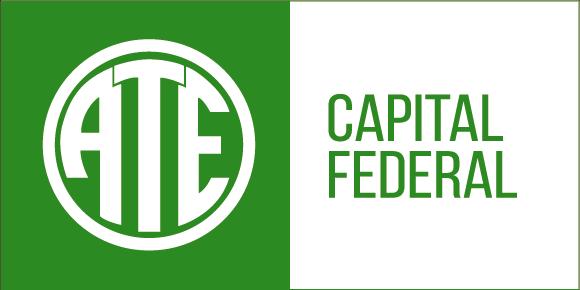 ¿Cuánto es 4 más el triple de 5?

9
12
19
65
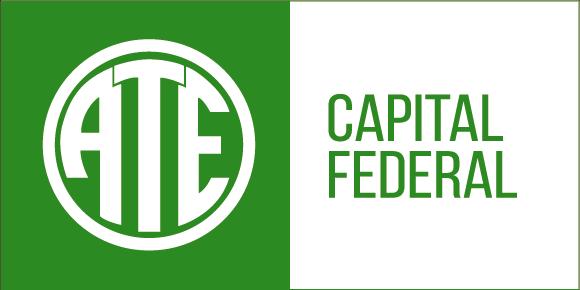 El triple de 5 es 15 (5x3=15) y se le suma 4, dando como resultado 19.
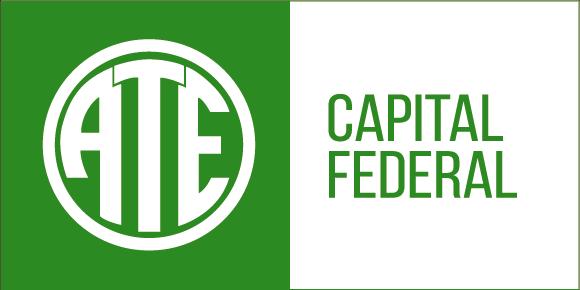 ¿Cuánto es 4 más el triple de 5?

9
12
19
65
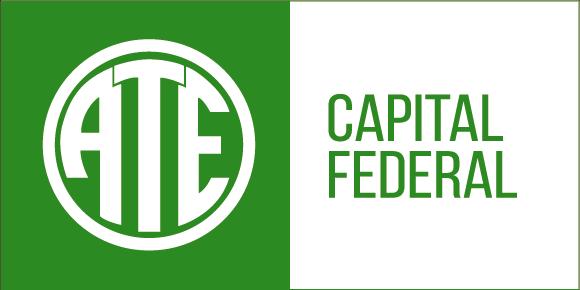 Sabiendo que en 1 hora hay 60 minutos, ¿cuántos minutos hay en 3 horas y cuarto?

195
180
240
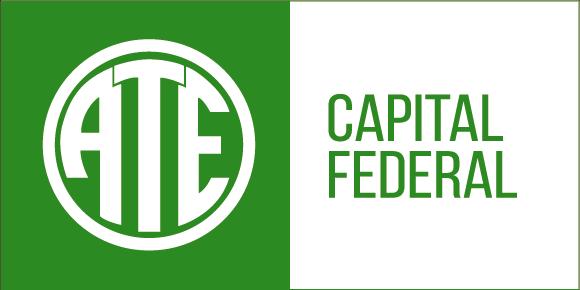 Si en 1 hora hay 60 minutos, para saber cuántos minutos hay en 3 horas, se multiplica 60x3 que es 180. Ypara saber en 3 horas y cuarto, a 180 le sumo 15 minutos, dando como resultado final 195.
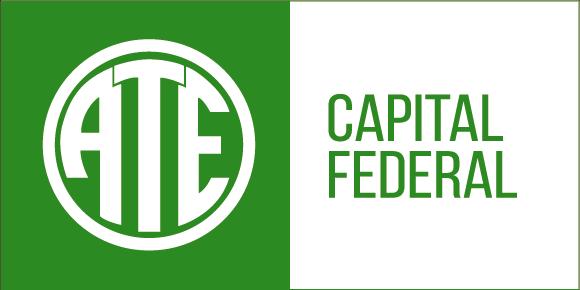 Sabiendo que en 1 hora hay 60 minutos, ¿cuántos minutos hay en 3 horas y cuarto?

195
180
240
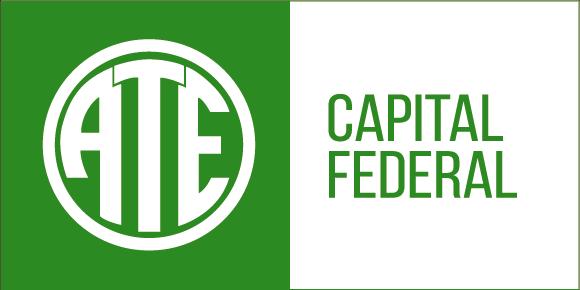 Un avicultor compara las incubadoras para huevos de gallina, el modelo A tiene tres bandejas para 80 huevos en incubación y el modelo B tiene dieciocho bandejas para 11 huevos c/u. Calcule cuántos huevos puede incubar entre el modelo A y el modelo B.

240
480
396
438
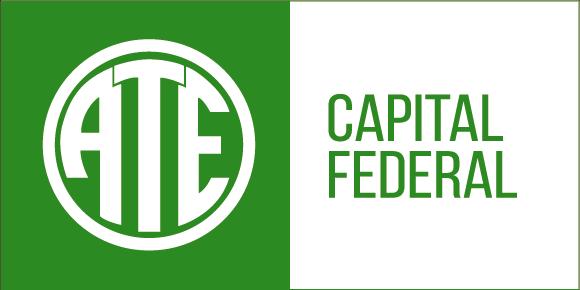 Para saber el total de huevos que puede incubar, se debe sumar el total de huevos que se puede incubar en el modelo A (80 huevos x 3 bandejas) más el total de huevos que se puede incubar en el modelo B (11 huevos x18 bandejas), dando un total de 438 huevos.
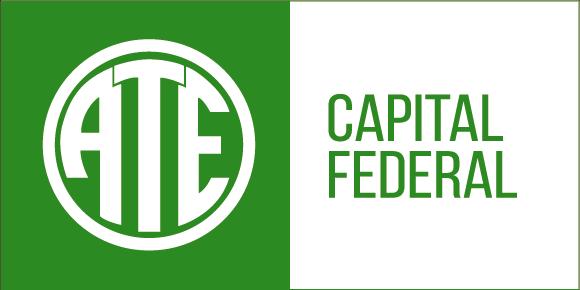 Un avicultor compara las incubadoras para huevos de gallina, el modelo A tiene tres bandejas para 80 huevos en incubación y el modelo B tiene dieciocho bandejas para 11 huevos c/u. Calcule cuántos huevos puede incubar entre el modelo A y el modelo B.

240
480
396
438
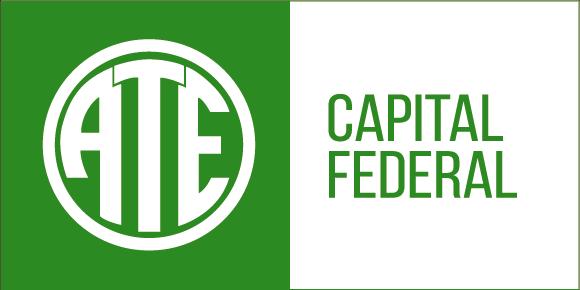 Fermín tiene $400 y Juana tiene el doble, calcule cuánto tienen ambos.

800
400
1.200
1.600
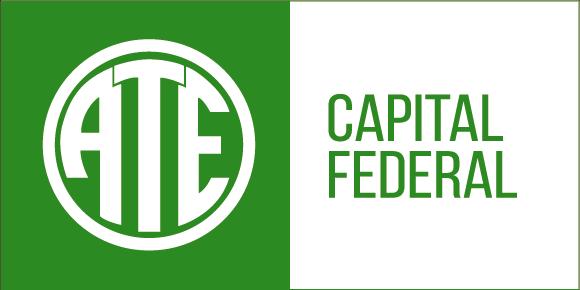 El doble de 400 es 800, que es lo que tiene Juana; a ese número le sumamos los 400 de Fermín, dando un total de $1.200.
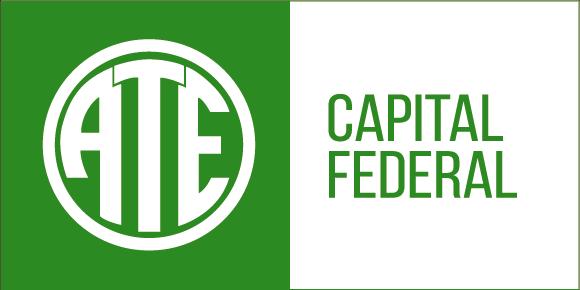 Fermín tiene $400 y Juana tiene el doble, calcule cuánto tienen ambos.

800
400
1.200
1.600
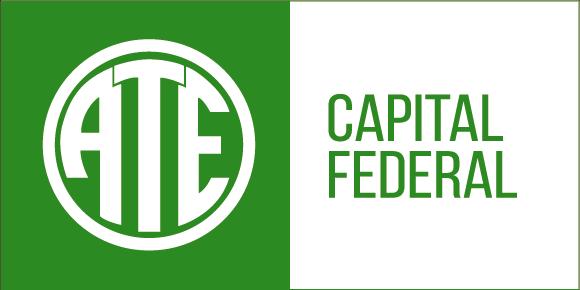 En una fábrica se han consumido 1860 metros cúbicos de gas durante el mes de julio. Calcule el consumo diario promedio incluidos los sábados, domingos y feriados.

60
62
84
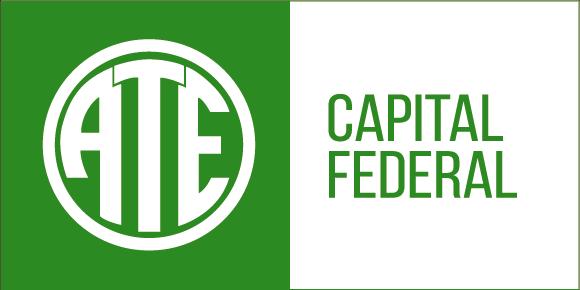 Para saber el consumo diario, a 1860 lo debo dividir por los días del mes de julio (31 días), dando como resultado 60 metros cúbicos.
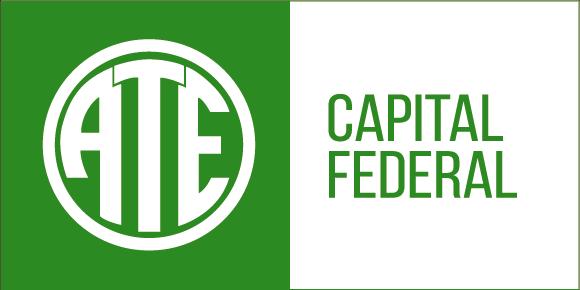 En una fábrica se han consumido 1860 metros cúbicos de gas durante el mes de julio. Calcule el consumo diario promedio incluidos los sábados, domingos y feriados.

60
62
84
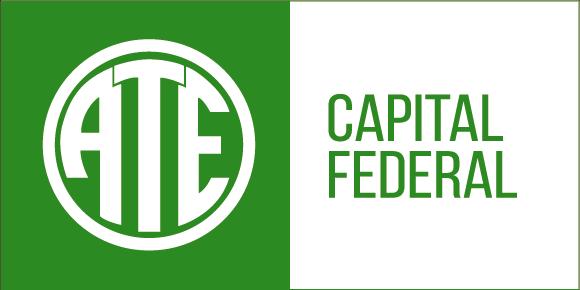 Mariana junta tapitas de plástico para armar una bandeja reciclable. Si necesita 3 docenas de tapitas para cada bandeja y calcula que por semana consume 4 bebidas, ¿cuántas semanas tiene que esperar para juntar la cantidad de tapitas que necesita?

36
9
12
7
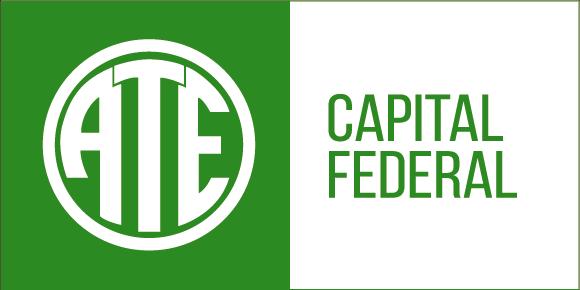 Primero se debe calcular cuántas tapitas se necesitan por bandeja (3x12), que da como resultado 36; luego, para saber cuántas semanas debe esperar para juntar las 36 tapitas, se debe dividir en la cantidad de bebidas que consume por semana, es decir 36:4, dando como resultado 9 semanas.
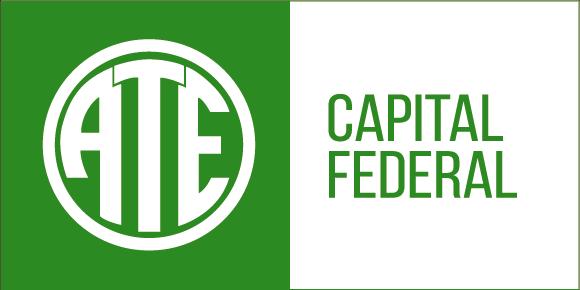 Mariana junta tapitas de plástico para armar una bandeja reciclable. Si necesita 3 docenas de tapitas para cada bandeja y calcula que por semana consume 4 bebidas, ¿cuántas semanas tiene que esperar para juntar la cantidad de tapitas que necesita?

36
9
12
7
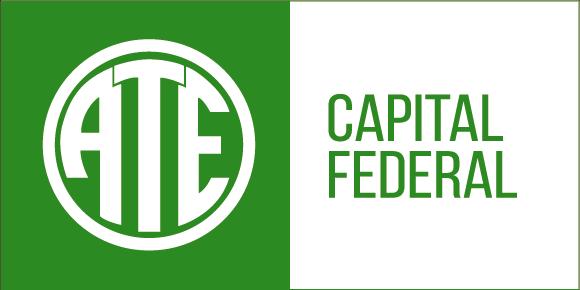 En cada viaje en carretilla, un albañil traslada como máximo 12 ladrillos. ¿Cuántos viajes realiza con la carretilla cargada si debe transportar 126 ladrillos? (Tenga en cuenta que el albañil quiere hacer la menor cantidad de viajes posibles).

10
11
12
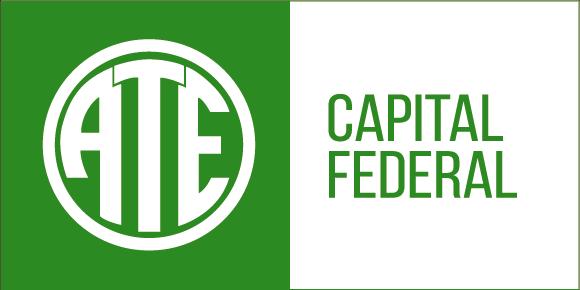 Si en cada viaje puede transportar 12 ladrillos, en 10 viajes con la carretilla completa, transporta 120 ladrillos, sobrandole 6 ladrillos, que los deberá realizar en otro viaje, dando un total de 11 viajes
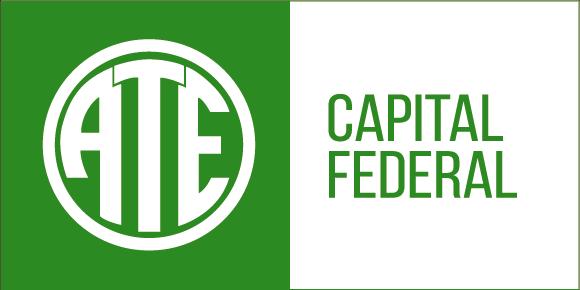 En cada viaje en carretilla, un albañil traslada como máximo 12 ladrillos. ¿Cuántos viajes realiza con la carretilla cargada si debe transportar 126 ladrillos? (Tenga en cuenta que el albañil quiere hacer la menor cantidad de viajes posibles).

10
11
12
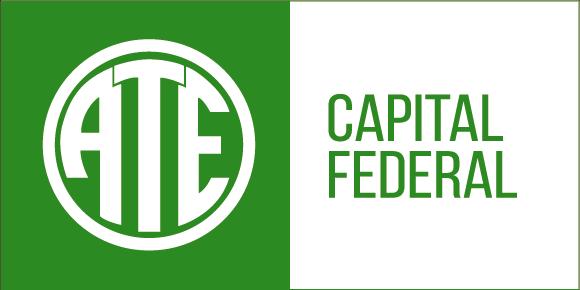 En la capacitación acerca del simulacro de evacuación hay 43 empleados inscriptos pero se ausentaron 8. Los empleados presentes se reparten en cinco equipos con el mismo número de integrantes. ¿Cuántos integrantes forman cada equipo en la capacitación?

35
10
7
8
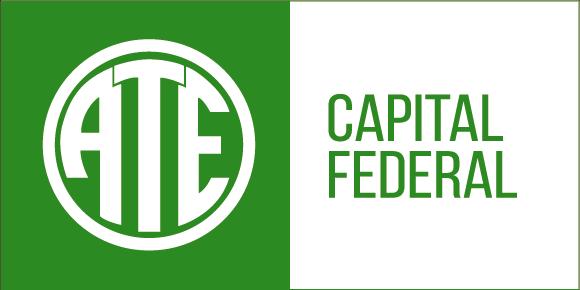 Primero se debe calcular la cantidad de empleados que están presentes, restando al total de inscriptos 43, los 8 ausentes, dando como resultado 35. A ese número se lo debe dividir en 5 equipos, dando como resultado la cantidad de empleados por cada equipo: 7.
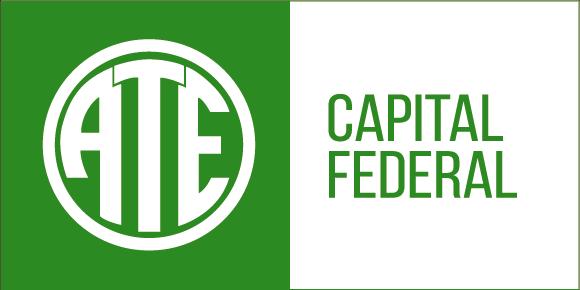 En la capacitación acerca del simulacro de evacuación hay 43 empleados inscriptos pero se ausentaron 8. Los empleados presentes se reparten en cinco equipos con el mismo número de integrantes. ¿Cuántos integrantes forman cada equipo en la capacitación?

35
10
7
8
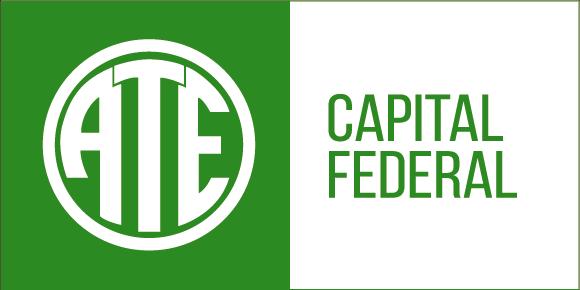 En el teatro municipal, la sala principal tiene 250 butacas. Por las 50 ubicaciones más caras se paga $80 cada una y por las restantes, la mitad. En la función de ayer, se agotaron las butacas mejor ubicadas y quedaron sin vender 30 ubicaciones. ¿Cuál es el total recaudado en la función de ayer?

16.000
10.800
17.600
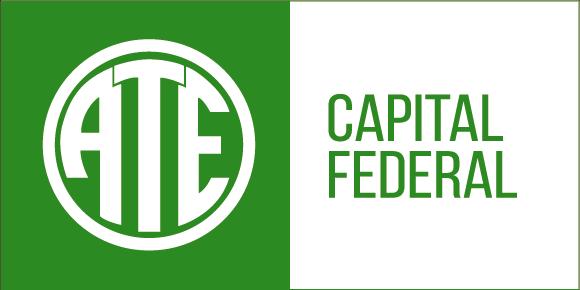 Se debe calcular por un lado, el valor de las 50 ubicaciones más caras (50 x 80) que fueron vendidas en su totalidad, siendo un valor de $ 4.000; luego el valor de las otras butacas más baratas (que salen $40), que solo se vendieron 170 butacas, dando un resultado de $6800. Finalmente, se deben sumar lo recaudado de las butacas más caras más lo recaudado de las butacas más económicas, subiendo el total de lo recaudado la suma de $ 10.800
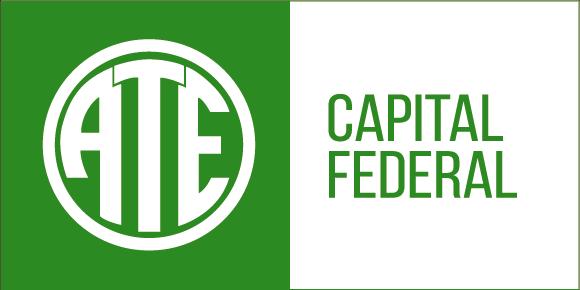 En el teatro municipal, la sala principal tiene 250 butacas. Por las 50 ubicaciones más caras se paga $80 cada una y por las restantes, la mitad. En la función de ayer, se agotaron las butacas mejor ubicadas y quedaron sin vender 30 ubicaciones. ¿Cuál es el total recaudado en la función de ayer?

16.000
10.800
17.600
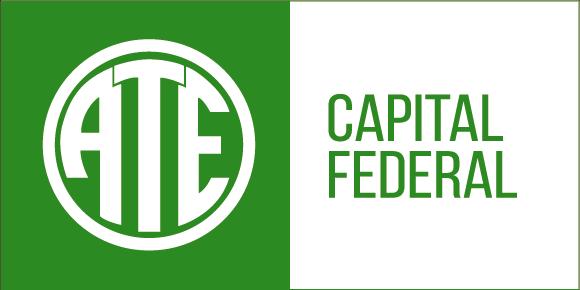 Al desagotar una pileta, en 3 horas descendió 60 centímetros. Sabiendo que la velocidad a la cual se desagota la pileta es constante, calcule cuántos centímetros desciende en 1 hora.

20 CM
180 CM
30 CM
2 CM
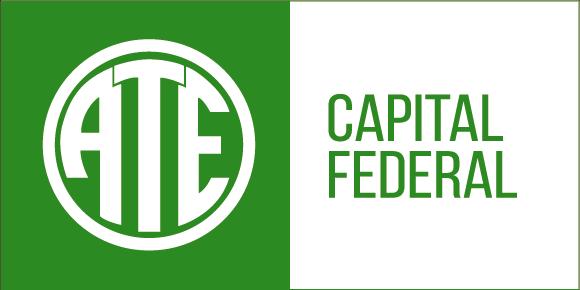 Para saber cuánto desciende en 1hora, se debe dividir 60 centimetros en las 3 horas, dando como resultado 20 cm.
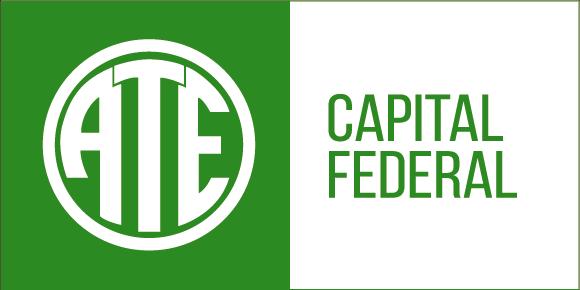 Al desagotar una pileta, en 3 horas descendió 60 centímetros. Sabiendo que la velocidad a la cual se desagota la pileta es constante, calcule cuántos centímetros desciende en 1 hora.

20 CM
180 CM
30 CM
2 CM
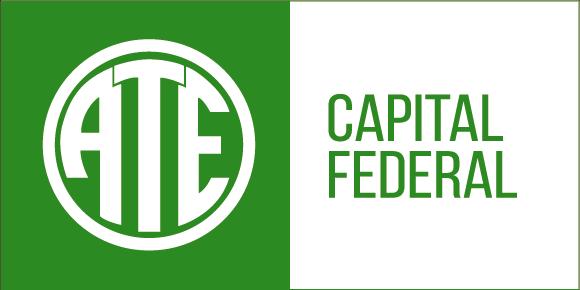 Viví la cuarta parte de mi vida con mi pareja. Convivimos desde hace 10 años.  ¿Cuál es mi edad actual?

A.   35 años
B.   40 años
C.   64 años
D.   50 años
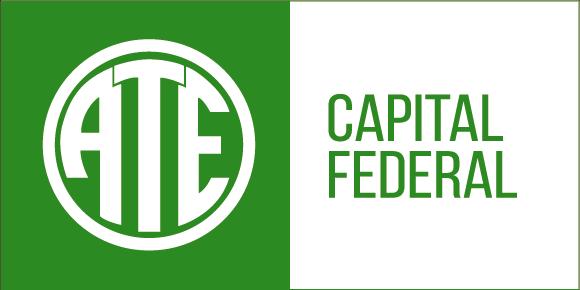 Si la cuarta parte de mi vida son 10 años, mi edad es de *40 años*.  Un cuarto de un entero (mi edad) es el 25% (10 años).   

		  25% --------------- 10 años     
		100% -------------  100x10:25 = 40 años
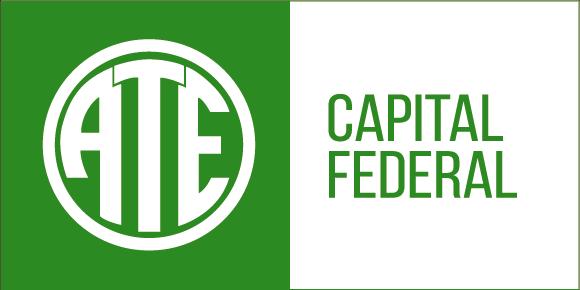 Viví la cuarta parte de mi vida con mi pareja. Convivimos desde hace 10 años.  ¿Cuál es mi edad actual?

A.   35 años
B.   40 años
C.   64 años
D.   50 años
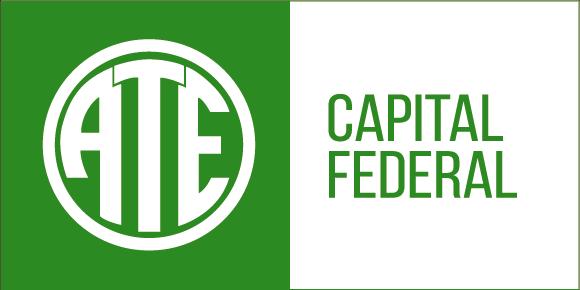 ¿Qué parte representa 1 mes con respecto a los 12 meses del año?
 
1/4
12/12
1/12
1/1
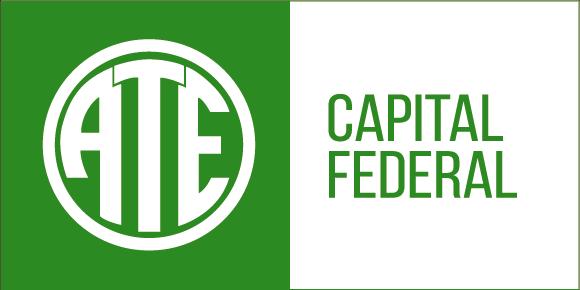 1 mes es una parte de 12 meses. Para encontrar la fracción, se divide 1 entre 12, o sea 1/12
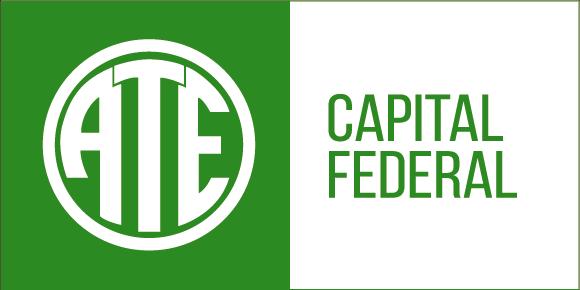 ¿Qué parte representa 1 mes con respecto a los 12 meses del año?
 
1/4
12/12
1/12
1/1
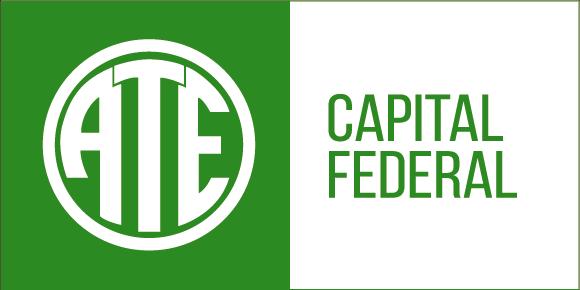 Le pagamos al almacenero $1.000 de una deuda de $3.000. ¿Qué parte de la deuda pagamos?

1/3
1/5
5/6
1/4
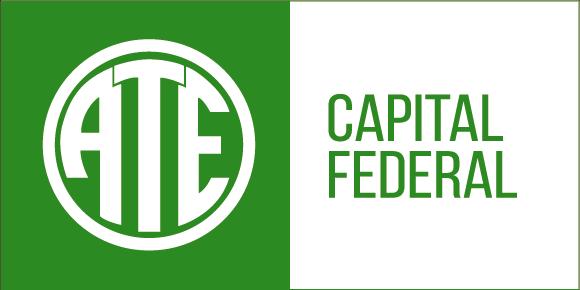 La tercera parte de $ 3.000 son $ 1.000, o sea que lo que pagamos ($1.000), es un tercio (1/3) del total de la deuda ($3.000).
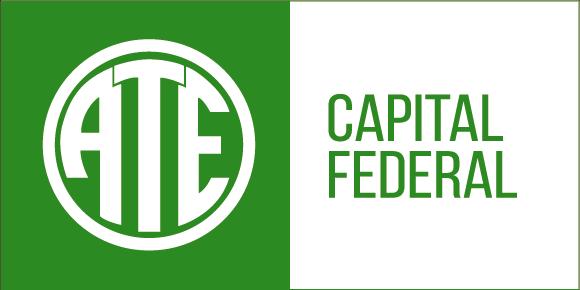 Le pagamos al almacenero $1.000 de una deuda de $3.000. ¿Qué parte de la deuda pagamos?

1/3
1/5
5/6
1/4
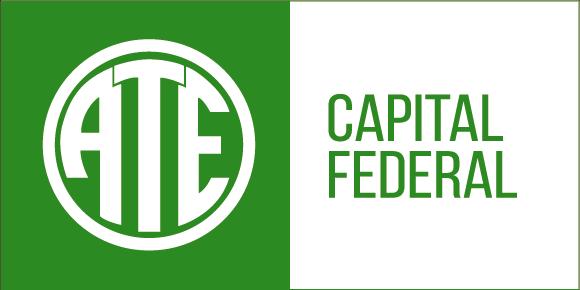 Para realizar un experimento, la temperatura del agua se redujo de 18° C a 5° C, ¿cuántos grados disminuyó la temperatura?
 
40 ºC
18 ºC
13 ºC
23 ºC
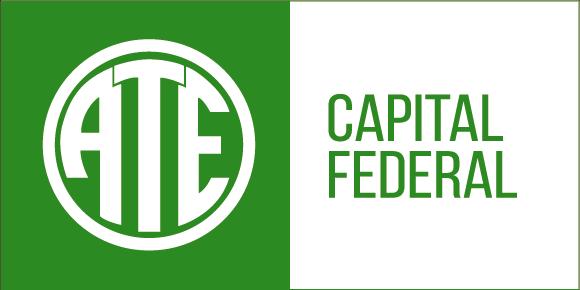 La diferencia entre 18 ºC y 5 ºC es 13 ºC. 18-5=13
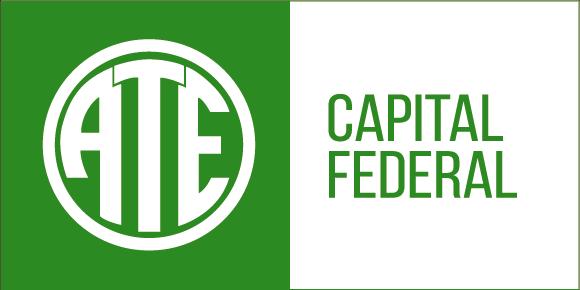 Para realizar un experimento, la temperatura del agua se redujo de 18° C a 5° C, ¿cuántos grados disminuyó la temperatura?

40 ºC
18 ºC
13 ºC
23 ºC
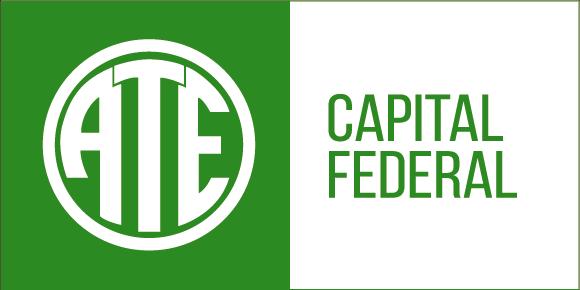 Si se suma 5 al doble de un número cualquiera, se obtiene 7. ¿Cuál es dicho número cualquiera?
 
7
14
5
1
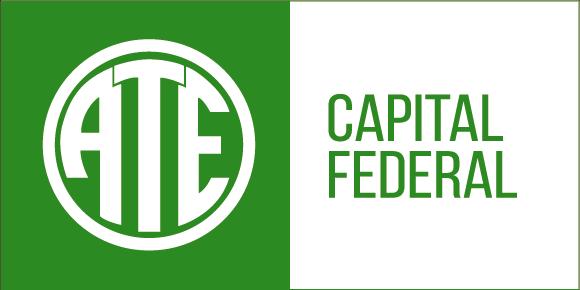 2 veces un número cualquiera (x) + 5 = 7- O sea que: si al resultado 7 , le resto 5, me va a dar como resultado el doble de x. El doble de*x* =7-5.
Entonces 2 es el doble de x. Quiere decir que el número x es 1.
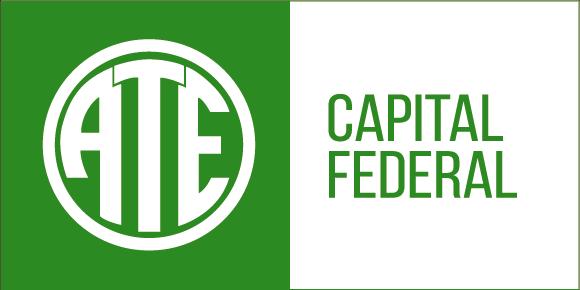 Si se suma 5 al doble de un número cualquiera, se obtiene 7. ¿Cuál es dicho número cualquiera?
 
7
14
5
1
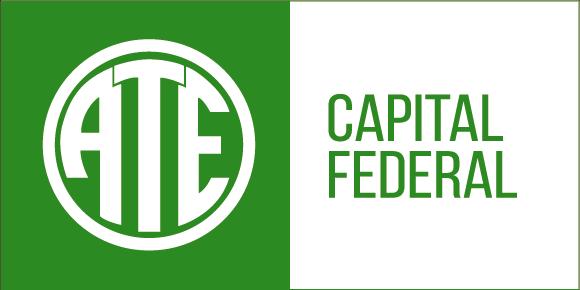 Para preparar un bizcochuelo podemos mezclar 120 cm3 de leche o 12 cucharadas soperas, ¿cuántos cm3 hay en una cucharada sopera?
 
120 cm3
12 cm3
10 cm3
100 cm3
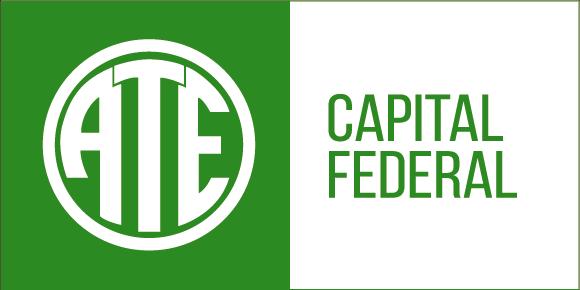 Podemos razonar a partir de dividir 120 : 12 = 10, por lo tanto en una cucharada sopera hay 10 cm3 de leche.
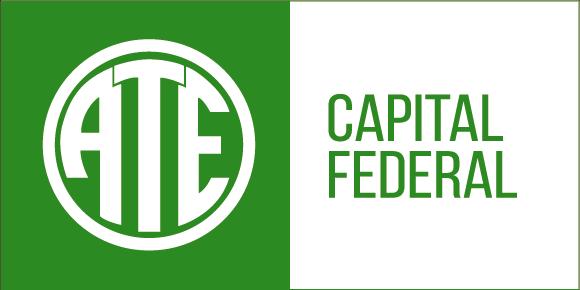 Para preparar un bizcochuelo podemos mezclar 120 cm3 de leche o 12 cucharadas soperas, ¿cuántos cm3 hay en una cucharada sopera?
 
120 cm3
12 cm3
10 cm3
100 cm3
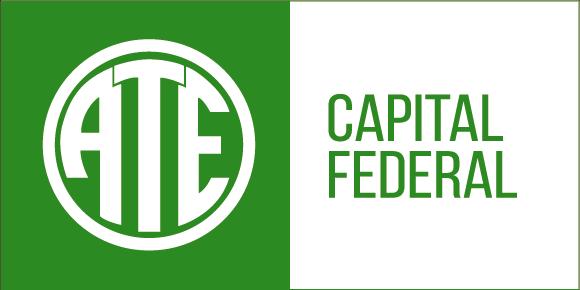 De una tela de 24 m se ha vendido la mitad y luego la tercera parte del resto. ¿Cuántos metros restan? 

12 metros
4 metros 
3 metros
24 metros
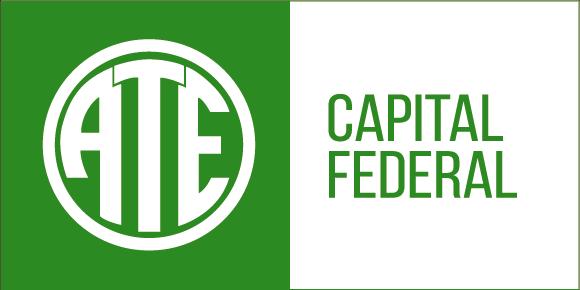 La mitad de 24 mts es 12 mts. La tercera parte del resto es 12:3 = 4 metros
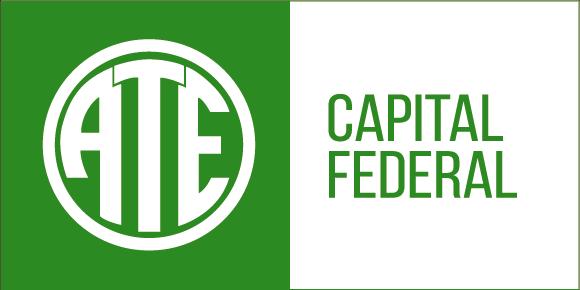 De una tela de 24 m se ha vendido la mitad y luego la tercera parte del resto. ¿Cuántos metros restan? 

12 metros
4 metros 
3 metros
24 metros
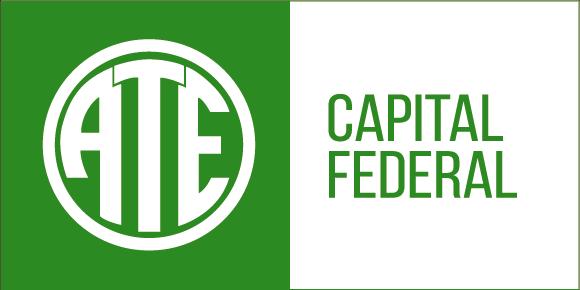 Al caminar, los pasos de un niño son aproximadamente de 30 cm. ¿Cuántos pasos debe dar para recorrer 300 mts.?
 
100 pasos
30 pasos
1.000 pasos
7 pasos
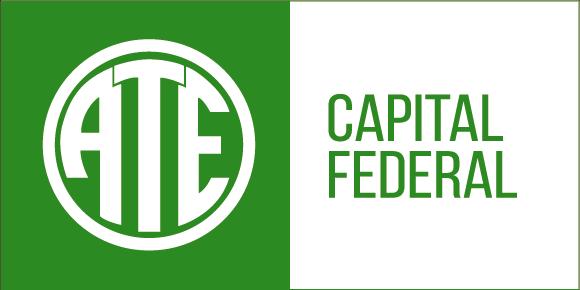 Primero tenemos que hacer el pasaje de metros a centímetros. Si 1 metro son 100 centímetros; 300 mts = 30.000 cm (300 x 100= 30.000).  Ahora hay que dividir los 30.000 cm. en pasos de 30 cm cada uno. 30.000:30= 1.000 pasos
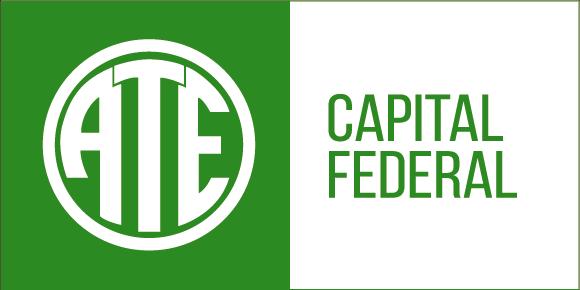 Al caminar, los pasos de un niño son aproximadamente de 30 cm. ¿Cuántos pasos debe dar para recorrer 300 mts.?
 
100 pasos
30 pasos
1.000 pasos
7 pasos
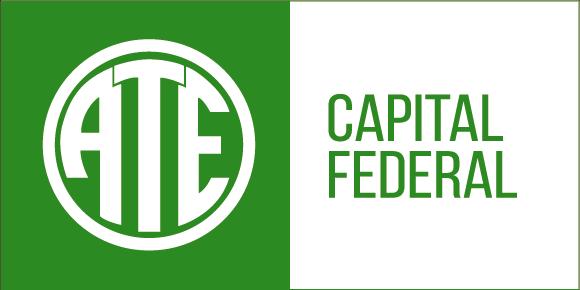 Una maquina consume 0,3 l de combustible por hora. Si estuvo andando por 10 horas, ¿cuánto combustible consumió? 
 
30 litros
10 litros
60 litros
3 litros
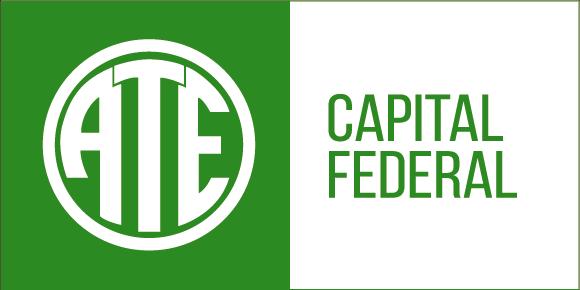 Si en 1 hora consumió 0,3 litros de combustible, en 10 horas va a consumir 3 litros. Hay que multiplicar el consumo por hora por el tiempo total.

	1 hora --------------- 0,3 litros
	10 horas ------------  10 x 0,3:1 = 3 litros
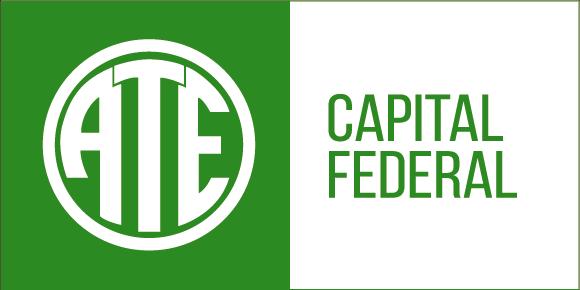 Una maquina consume 0,3 l de combustible por hora. Si estuvo andando por 10 horas, ¿cuánto combustible consumió? 
 
30 litros
10 litros
60 litros
3 litros
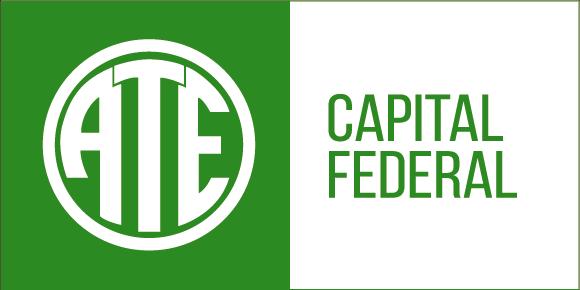 Para prevenir el cólera, se recomienda mezclar 2 gotas de lavandina por 1 litro de agua. Para llenar la olla se necesitan 4 botellas de 1,5 litros cada una. ¿Cuánta agua hay en la olla?
 
7 litros
3 litros
6 litros
12 litros
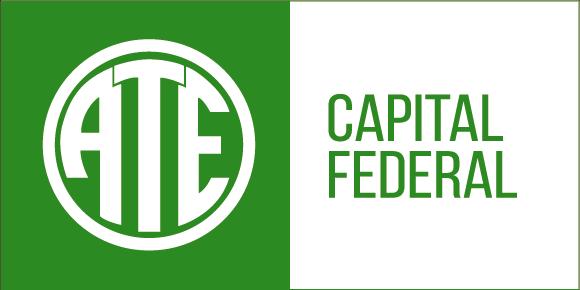 Si una botella tiene 1,5 litros; 4 botellas van a tener 6 litros. 

			1,5 x 4 = 6.
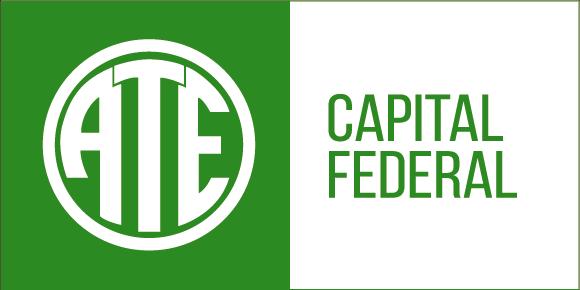 Para prevenir el cólera, se recomienda mezclar 2 gotas de lavandina por 1 litro de agua. Para llenar la olla se necesitan 4 botellas de 1,5 litros cada una. ¿Cuánta agua hay en la olla?
 
7 litros
3 litros
6 litros
12 litros
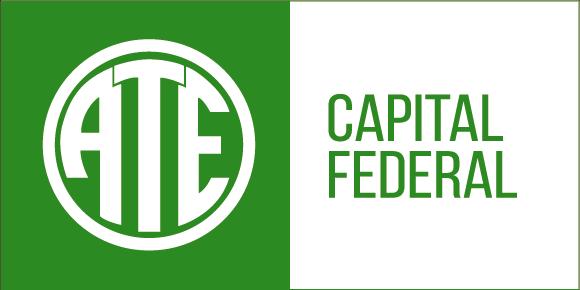 Una biblioteca tiene 450 libros. Si el 40% están prestados, ¿cuántos libros están en la biblioteca? 
 
180
220
270
300
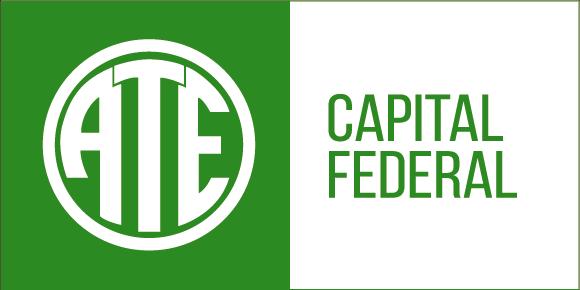 Calculamos el 40% de 450 libros.

100% --------------- 450 libros
	40% ------------  40 x 450:100 = 180 libros prestados

Si tenemos 450 libros y prestamos 180, nos quedan 270 libros. 

		450-180=270
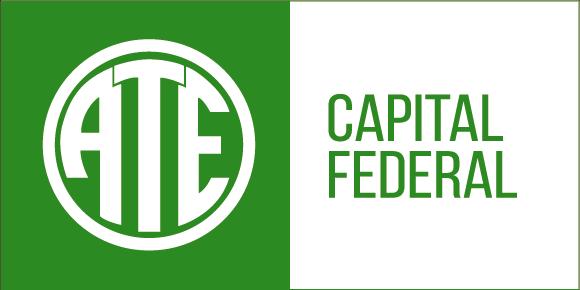 Una biblioteca tiene 450 libros. Si el 40% están prestados, ¿cuántos libros están en la biblioteca? 
 
180
220
270
300
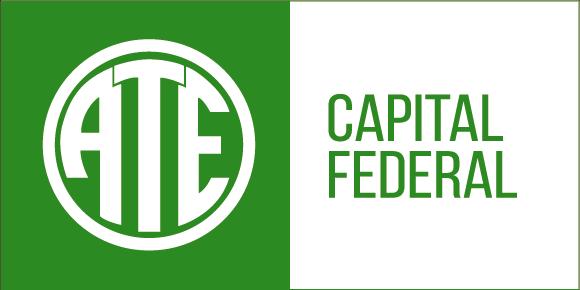 Una caja tiene 40 manzanas. Si se comieron el 25%, ¿cuántas manzanas quedan?   
 
20
25
30
35
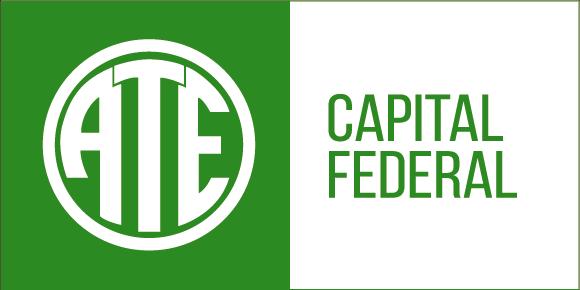 Calculamos el 25% de 40 manzanas.

	100% --------------- 40 manzanas
	  25% ------------  25 x 40:100 = 10 manzanas

Si tenemos 40 manzanas y se comieron 10, nos quedan 30 manzanas. 40-10=30
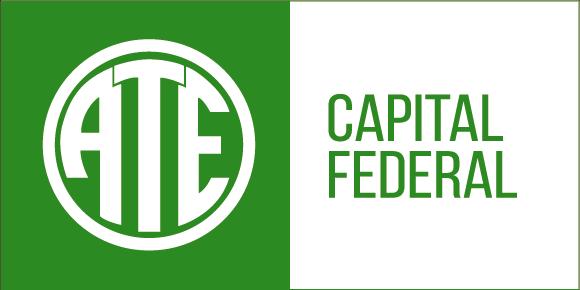